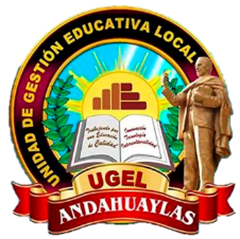 UNIDAD DE GESTIÓN EDUCATIVA LOCAL ANDAHUAYLAS
PLANIFICACION CURRICULAR  ANUAL
NIVEL INICIAL
La planificación es una herramienta de trabajo que nos permite tomar decisiones con criterio pedagógico para anticipar y organizar las acciones y actividades que realizaremos, a fin de que nuestras niñas y niños logren los aprendizajes esperados.
Recordemos que la planificación  anual ( a largo plazo) es un proceso vinculado a la evaluación. En tal sentido la priorización de las competencias que requieren ser abordadas son consideradas de la Evaluación Diagnostica ( mapa de calor)
La planificación anual nos permite organizar secuencialmente los propósitos de aprendizaje  para la edad de los niños (competencias,  desempeños y enfoques transversales), los cuales se organizan por bimestres o trimestres y por experiencias de aprendizaje.
En la planificación anual se considera las competencias que requieren atención por la docente que se desarrollaran durante el año escolar, considerando las características y necesidades de sus estudiantes y de su contexto.
La planificación anual  es flexible y parte de una hipótesis que se puede ir ajustando a lo largo del año en la medida que se van desarrollando experiencias de aprendizaje en respuesta a la coyuntura actual.
Los aprendizajes que debemos promover son del  Currículo Nacional de la Educación Básica (CNEB) establece una visión común de los aprendizajes que esperamos que las y los estudiantes logren como resultado de la educación básica
Estos aprendizajes están definidos en el perfil de egreso y constituyen el derecho a una educación de calidad. Estos aprendizajes se concretan en competencias  para realizar el trabajo pedagógico.
CRITERIOS A CONSIDERAR EN EL PROCESO DE LA PLANIFICACIÓN ANUAL
1. Las competencias  y los enfoques transversales se  trabajan  varias veces a lo largo del año escolar.
2. La combinación de competencias permite el trabajo de todas las áreas.
CUADRO CONSOLIDADO DE LA EVALUACIÓN DIAGNOSTICA
DATOS GENERALES:
INSTRUMENTO DE EVALUACIÓN: MAPA DE CALOR
ANÁLISIS E INTERPRETACIÓN DE LOS RESULTADOS DE LA EVALUACIÓN DIAGNÓSTICA
GRACIAS